МО «Цильнинский район» Итоги 2014 г.
ДЕМОГРАФИЧЕСКИЕ 
ПОКАЗАТЕЛИ
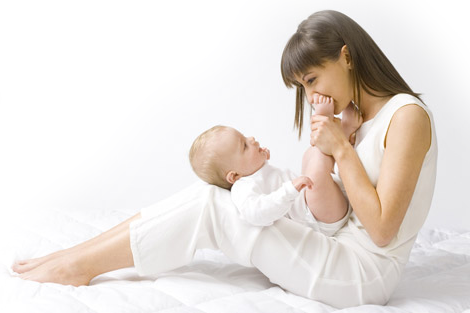 Демографическая ситуация в муниципальных образованиях  Ульяновской области
Динамика уменьшения численности постоянного населения 
в период с 2009 года по 2014 год (%)
Коэффициент смертности в динамике лет по районам области
Коэффициент  рождаемости  в динамике лет по районам области
Возрастной состав населения в 2014 году (%)
Демографические показатели в разрезе лет по родившимся и умершим
Демографические показатели в разрезе лет по бракам и разводам
Сравнительные показатели  отчетных данных 
органов ЗАГС и статотчётности за 2014 г
Изменение коэффициента рождаемости  и числа родившихся  
в динамике лет по МО «Цильнинский район»
Изменение коэффициента смертности и числа умерших 
в динамике лет по МО «Цильнинский район»
Сведения о рождении и смерти 
по МО «Цильнннский район» за январь 2014 г. и 2015 г.
Сведения о браках и разводах 
по МО «Цильнинский район» за январь 2014 г. и 2015 г.
Браки и разводы
Миграция населения